Por ser una campeona y trabajar duro
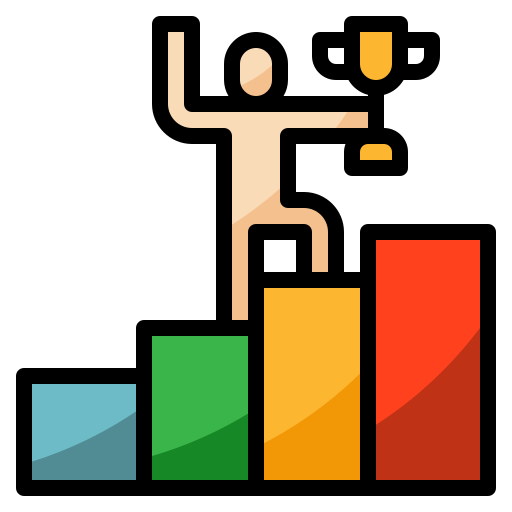